Children Of The Corn
Jackie Hegi, Robert Pace, Rachel Shockey, and Stephanie Stepp
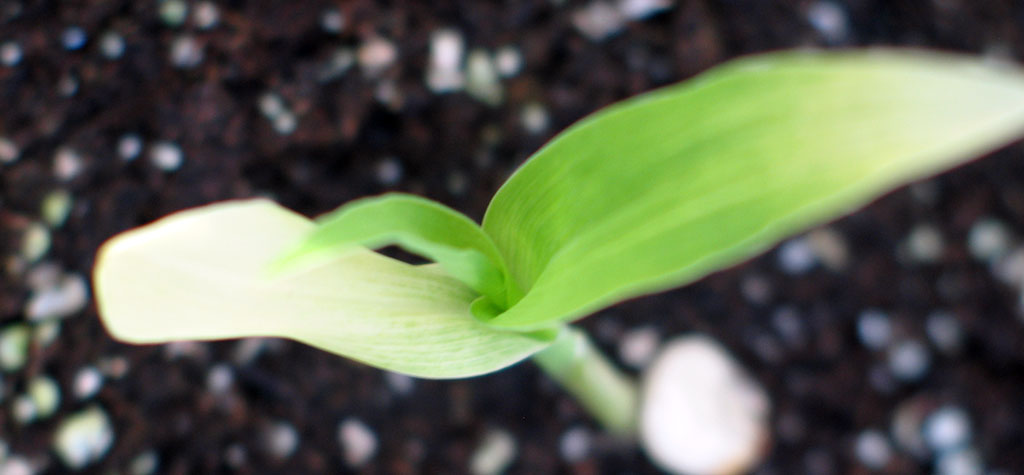 Our Project
Plant Seeds
 Soak Seeds In Warm Water
 Fill Planter Trays With Peat Moss
 Water Trays Thoroughly
 Plant Corn
 Cover With More Peat Moss
 Water Again
 Wait For Plants To Develop     	Incorrect Timing Can Cause Problems Later
 Data Collection     	Observation and Recording of Each Plants Phenotype
 Analyze Linkage
Sort Data
Find Central Gene
Calculate Map Units
Explore Difficulties
Distinguishing Phenotypes
Integrating Monday’s Group Data
Mapping Of Three Mutant Maize Genes
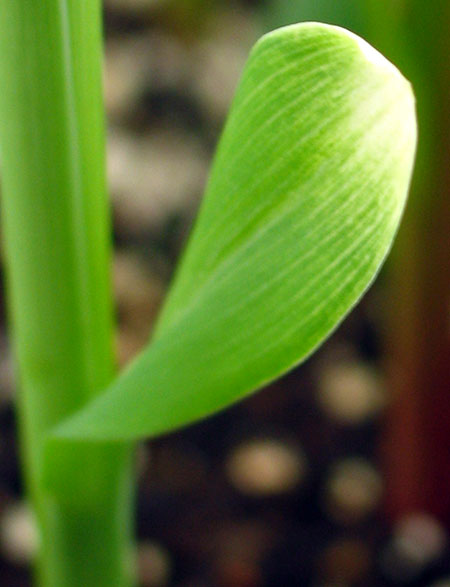 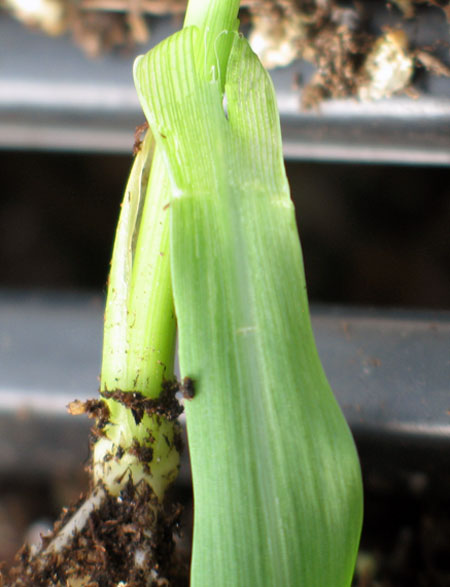 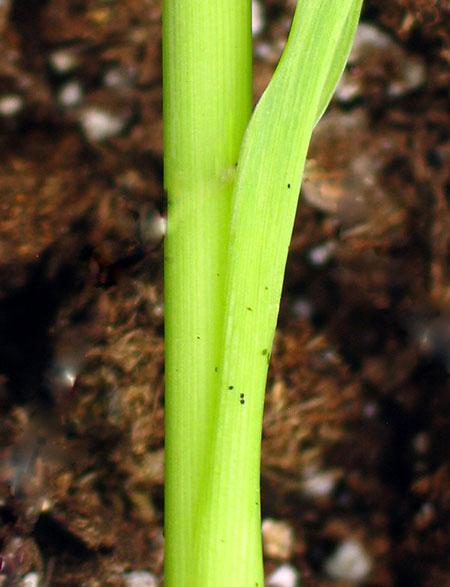 White Tip (wt1)

The first few leaves do not contain chlorophyll in their tips.
Glossy (gl2)

These plants produces a different type of cuticle wax than normal, which gives a glossy appearance.
Liguleless (lg1)

These plants lack a common monocot structure called a ligule at their leaf/stem junction.
Collecting Our Data
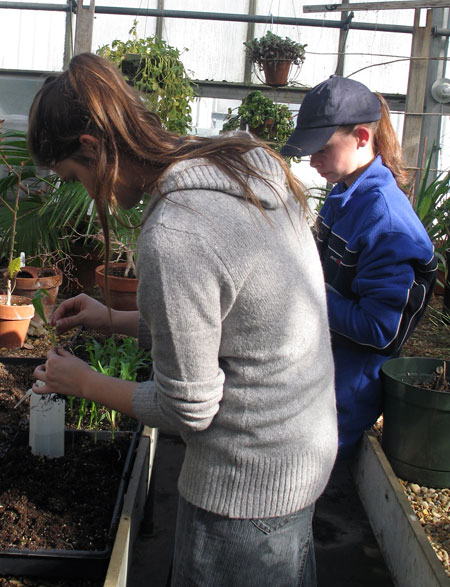 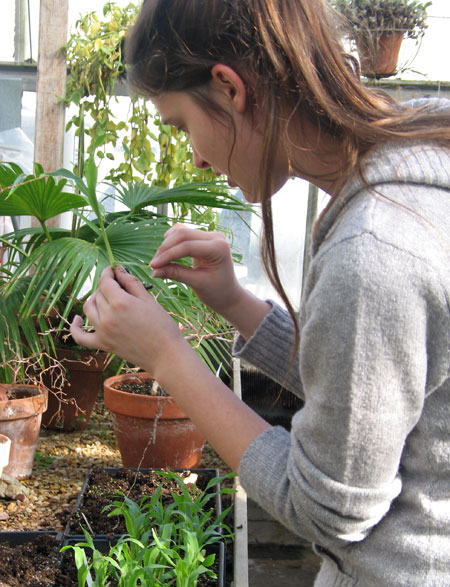 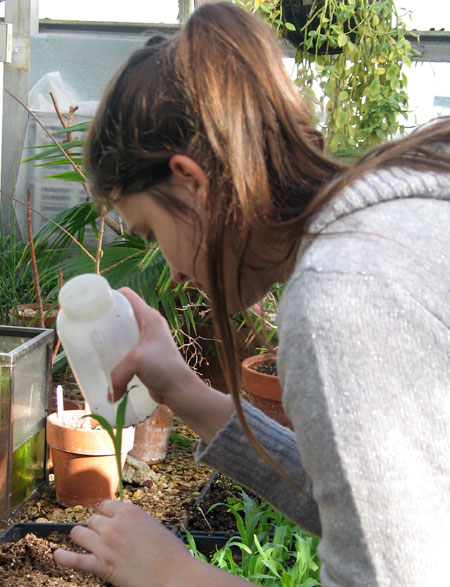 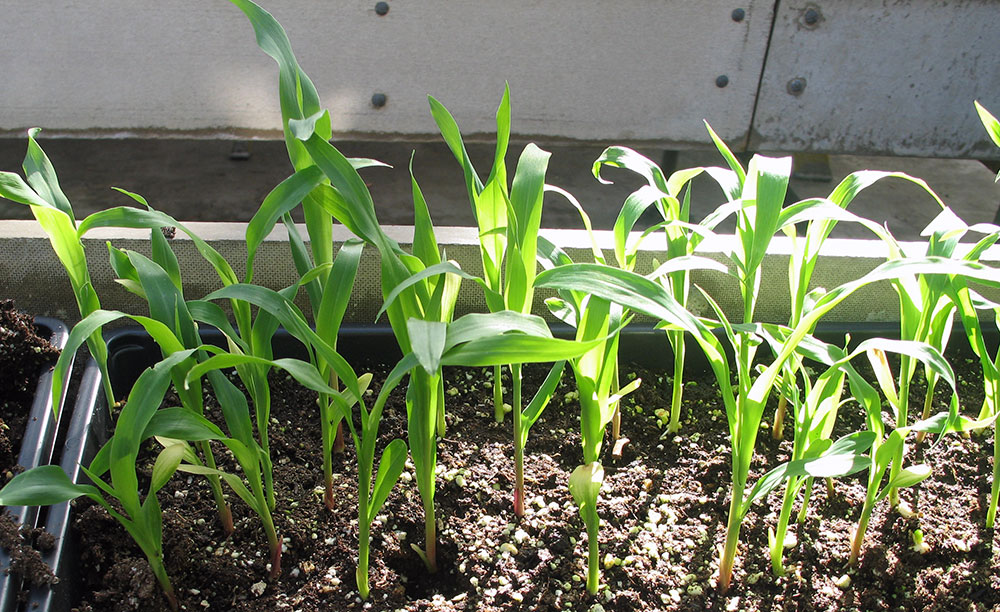 Mutant Phenotypes (White Tip)
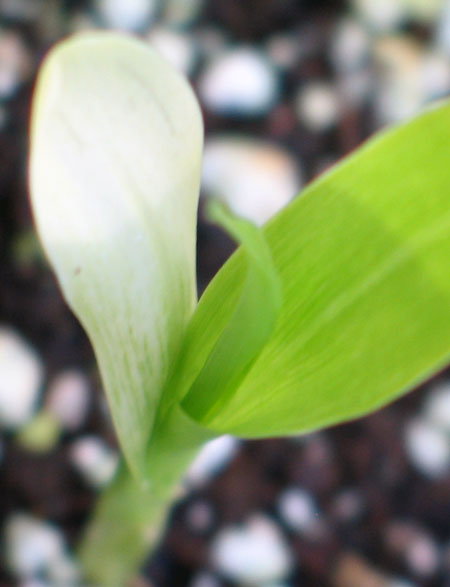 White Tip(Mutant)
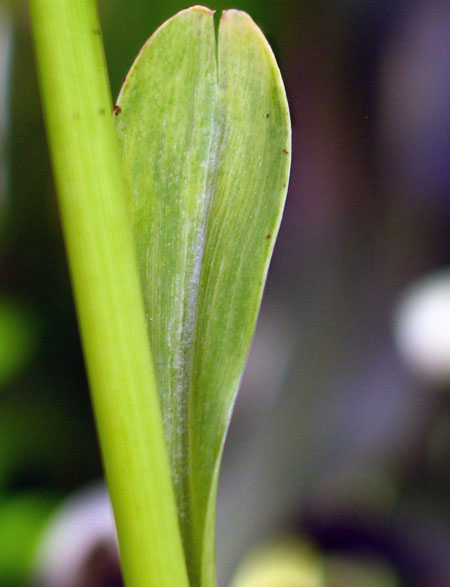 Normal
Mutant Phenotypes (Glossy)
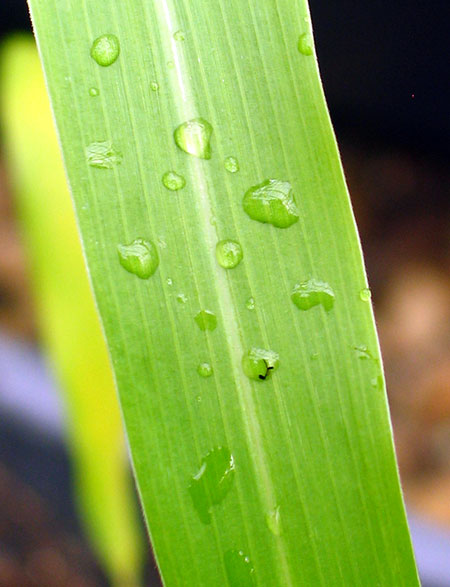 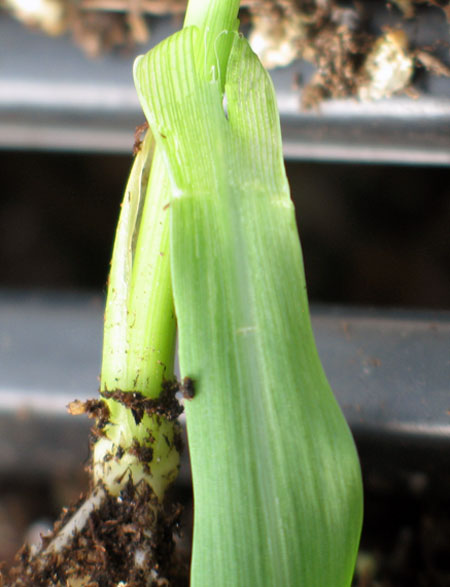 Normal
Glossy(Mutant)
Mutant Phenotypes (Liguleless)
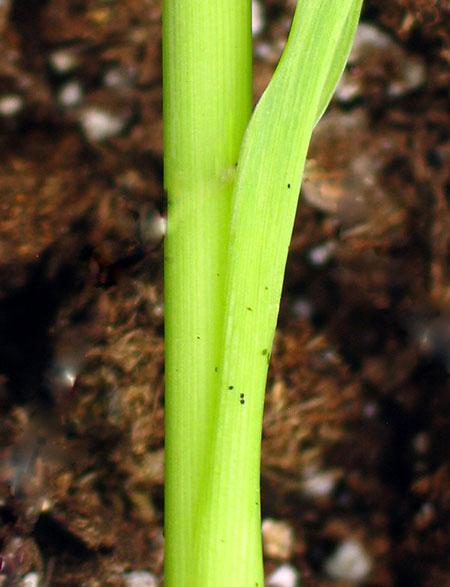 Liguleless(Mutant)
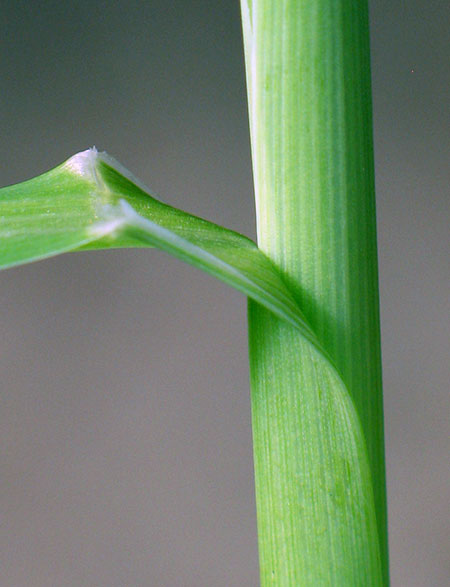 Normal
Our Linkage Analysis
Wt1	Gl2	Lg1	Frequency	Group ____+	+	Lg1	81	Non-Crossover Groupwt1	gl2	+	63+	gl2	+	62	wt1 - gl2 Crossover Groupwt1	+	lg1	18	34.72 mu  ( % error = 15.7 )
+	+	+	20	gl2 - lg1 Crossover Groupwt1	gl2	lg1	9	15.47 mu  ( % error = 18.6 )+	gl2	lg1	11	Double Crossover Groupwt1	+	+	1		Totals: 	265
  |--------------- 34.72 mu ---------||----------- 15.47 mu ----------|  Wt1		  	  Gl2			L1
Encountered Difficulties
Distinguishing between Ligule & Liguleless in juvenile plants.
 Distinguishing between White Tip & Normal in more mature plants.
 Small Sample Size (265 plants).
 Integrating Monday’s Group Data.
Distinguishing Phenotypes
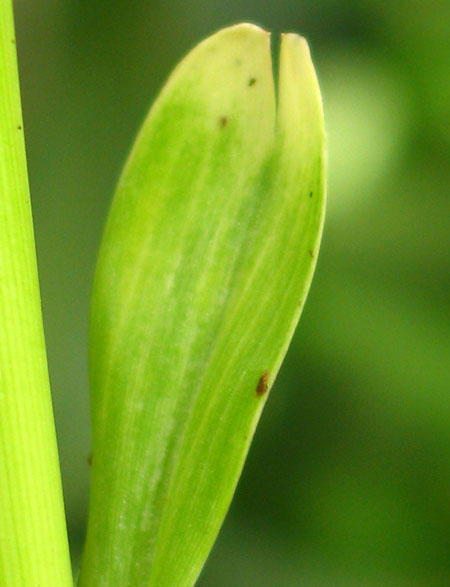 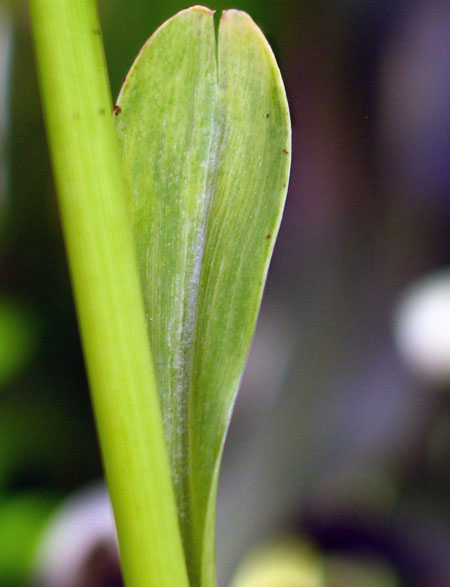 Distinguishing Phenotypes
Can You Spot The Ligules?
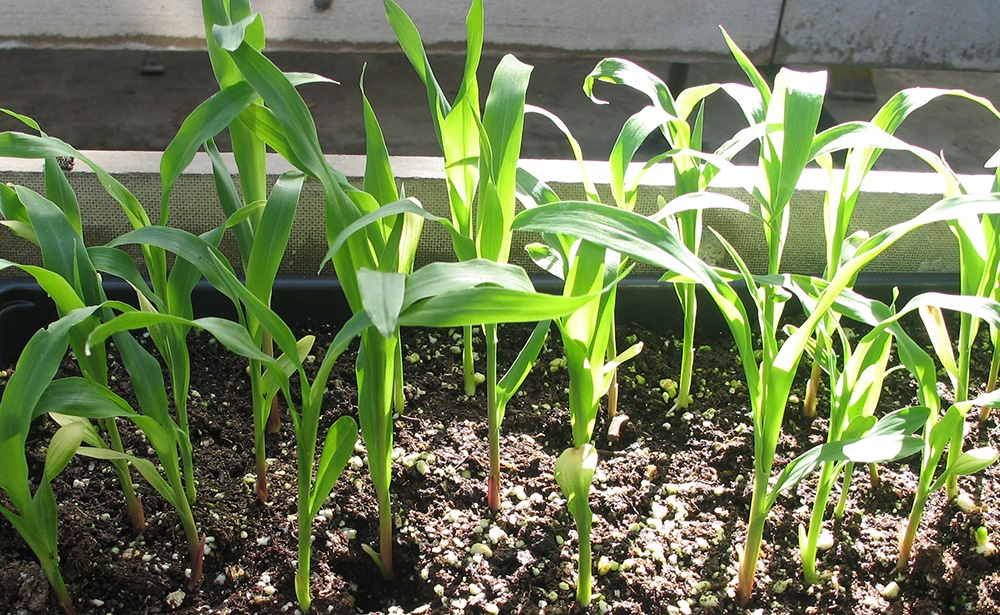 Differing Data – The Dilemma
Wt1	Gl2	Lg1	Frequency	Group +	+	lg1	81	Non-Crossover Group +	+	lg1	20 wt1	gl2	+	63 wt1	gl2	+	13 +	gl2	+	62	wt1 - gl2 Crossover Group +	gl2	+	16 	34.89 mu  ( % error =  16.3 )wt1	+	lg1	18	34.72 mu  ( % error = 15.7 ) wt1	+	lg1	7	35.08 mu ( % error =  16.9 )
+	+	+	20	gl2 - lg1 Crossover Group+	+	+	64	45.42 mu ( % error = 139.1 ) wt1	gl2	lg1	9	15.47 mu  ( % error = -18.6 )wt1	gl2	lg1	64 	77.42 mu ( % error =  307.5 )
+	gl2	lg1	11	Double Crossover Group +	gl2	lg1	40 
wt1	+	+	1 wt1	+	+	24	 
		Totals: 	265/248/513  |--------------------- 34.89 mu  ------------------||------------------ 45.42 mu  ------------------|  |--------------------- 35.08 mu  ------------------||------------------ 77.42 mu  ------------------|
  |--------------------- 34.72 mu  ------------------||------------------ 15.47 mu -------------------|  Wt1		  	  Gl2			L1  |--------------------- 30.00 mu -------------------||------------------ 19.00 mu  ------------------|
KEY: Black = Integrated Data, Yellow = Our Data, Red= Monday’s Group Data
What If Ligules Phenotype Was Transposed?
Wt1	Gl2	Lg1	Frequency	Group ____+	+	+	145	Non-Crossover Groupwt1	gl2	lg1	127+	gl2	lg1	78	wt1 - gl2 Crossover Groupwt1	+	+	42	30.21 mu  ( % error = 0.7 )
+	+	lg1	40	gl2 - lg1 Crossover Groupwt1	gl2	+	22	18.91 mu  ( % error = -0.47 )+	gl2	+	27	Double Crossover Groupwt1	+	lg1	8		Totals: 	513
  |--------------- 30.21 mu ---------||----------- 18.91 mu ----------|  Wt1		  	  Gl2			L1
Credits & Thanks
Credits

MaizeGDB. (2009). Chromosome 2 Map. Retrieved February 22, 2009 from http://www.maizegdb.org/cgi-bin/displaymaprecord.cgi?id=1203638

Forest Laws, (2008). Corn Genome Mapped. Southeast Farm Press, March 12, 27,33
R. Velasco, C. Korfhage, A. Salamini, E. Tacke, J. Schmitz, M. Motto,F. Salamini, H.P. Döring (2002), Expression of the glossy2 Gene of Maize During Plant Development. Maydica, Volume 47 (2), 71-81
Lisa Harper, Michael Freeling (1996). Interactions of ligueless1 and liguleless2 Function During Ligule Induction in Maize. Genetics, Volume 144 (4), 1871-1882
Jinwon Lee, Jong-Jin Park, Song Lim Kim, Lieun Kim, Gyneheung An (2007). Mutations in the rice liguleless gene result in complete loss of the auricle, ligule, and laminar joint. Plant Molecular Biology, Volume 65 (4), 487-499
Eckhard Tacke, Christian Korphage, Detlef Michel, Masimo Maddaloni, Mario Motto, Simona Lanzini, Francesco Salamini, and Hans-Peter Döring (1995).  Transposon Tagging of the Maize glossy2 locus with the transposable element En/Spm. The Plant Journal; For Cell and Molecular Biology, Volume 8 (6), 907-917


Thanks to:

Dr. Pat CalieDr. Stephen Richter